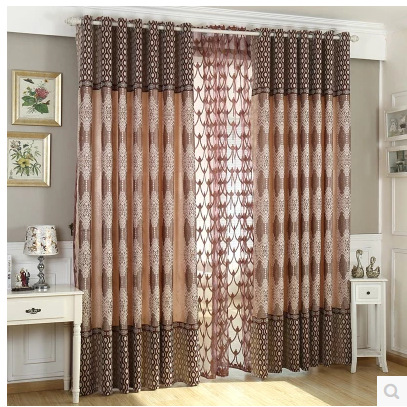 WELCOME TO MY MULTIMEDIA GRAMMAR CLASS.
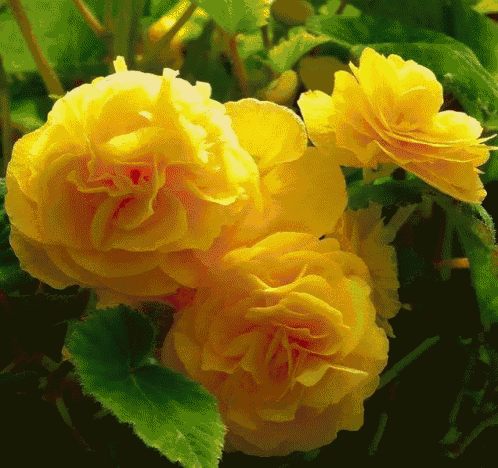 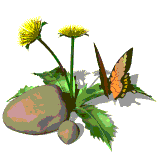 IDENTITY OF  THE  TEACHER
Md. Abu Abdur Rahman Siddiquee
                                (M.  A, B. Ed)
Senior  Teacher (English)
Jagoroni M. L Girls’ High School
Newashi, Nageswari, Kurigram.
Master Trainer, UITRCE, BANBEIS.
E-mail: siddiquee1211@gmail.com
Contact  No. 01743943113
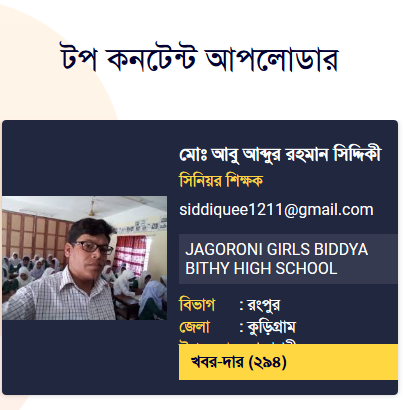 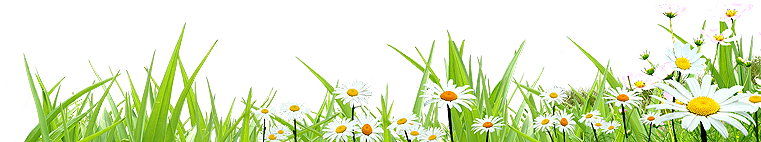 IDENTITY OF  THE SUBJECT
English 2nd paper (Grammar)
Class :  6
Duration: 50 Minutes 
Date: 04/09/2020
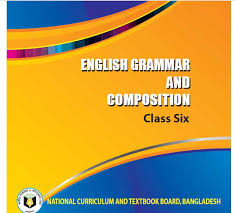 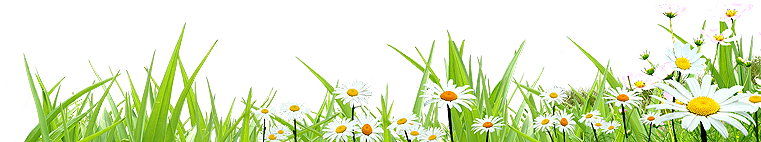 Look at the pictures and try to guess the sentences:
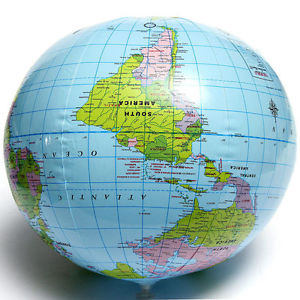 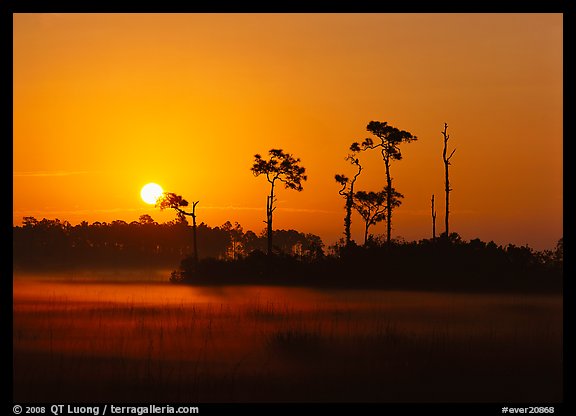 The sun rises in the east.
The earth is round.
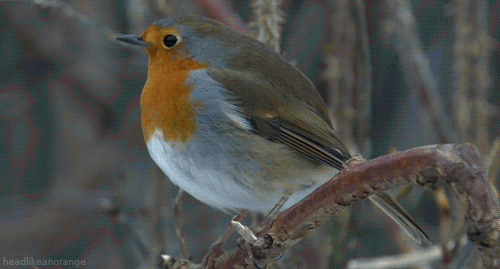 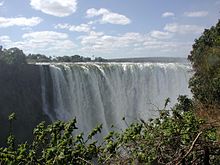 The bird dances.
Water rolls downwards.
Look at the pictures and guess the sentences:
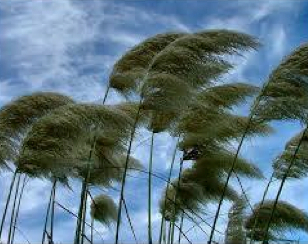 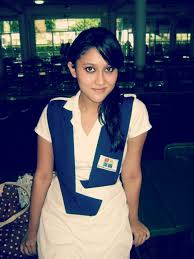 The girl looks beautiful.
The wind blows violently.
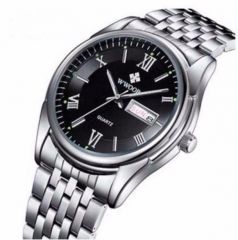 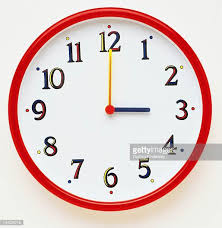 He goes to bed at 10 o’clock daily.
It is 3 o’clock.
Can you realize what’s our today’s lesson?
Today’s lesson is-
Present Simple / Indefinite Tense
Unit: 2,  Lesson: 2
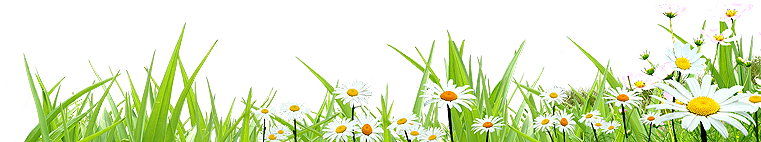 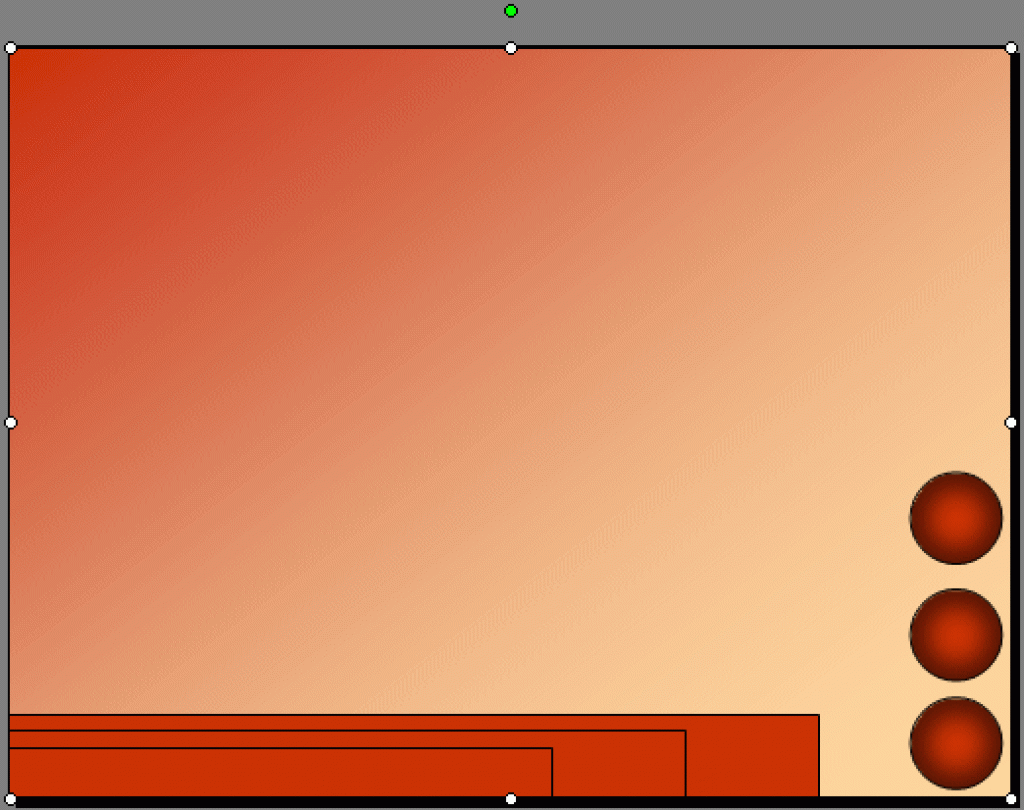 LEARNING  OUTCOMES
After completing the lesson, students will be able to…

 define  present indefinite  tense.
 identify  present  indefinite  tense.
 make  sentences  with  present  indefinite  tense.
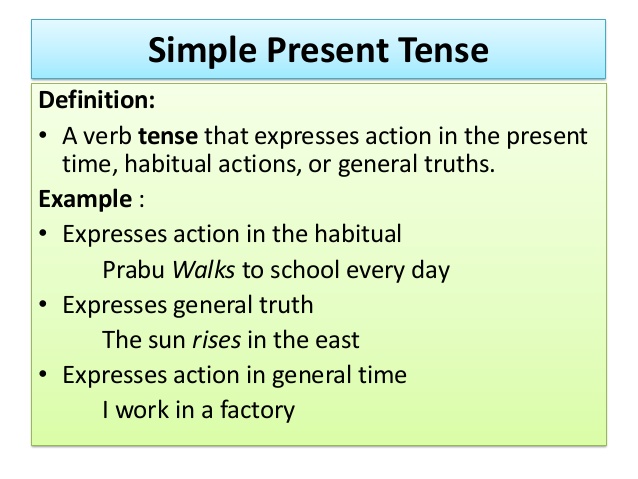 Read the following passage and notice the forms of verbs:
I am a student. Alam is my classmate. We two are good friends. We go to school together. We attend classes regularly. We often play together after school. We return home together. Alam lives in a house close to ours.
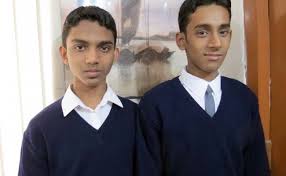 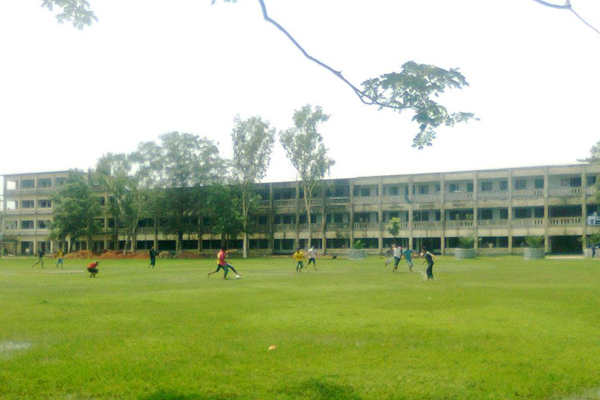 Common Verbs in the Simple Present:
Structure of Present Simple
Note: Sub 3rd person singular number– P.V- ‘s’/ ‘es’
Example
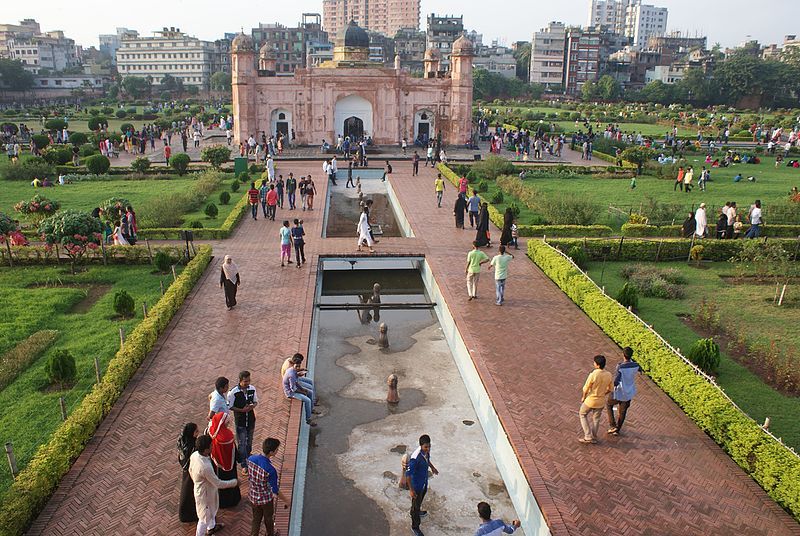 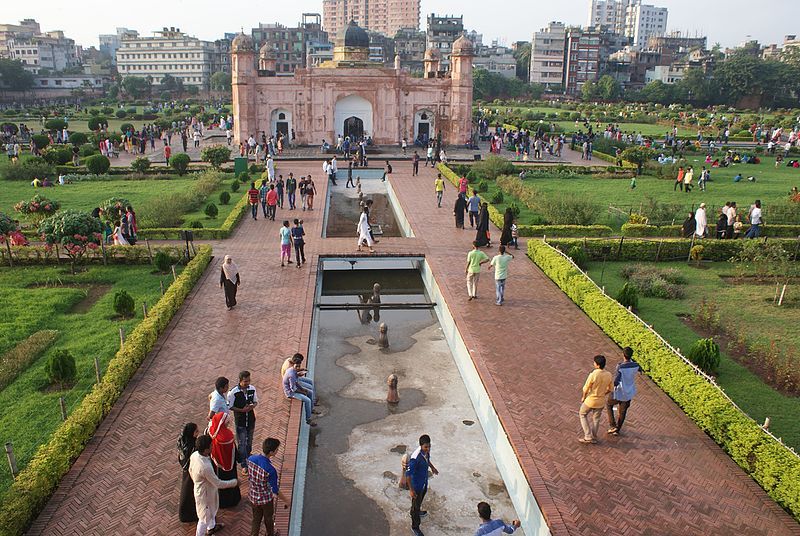 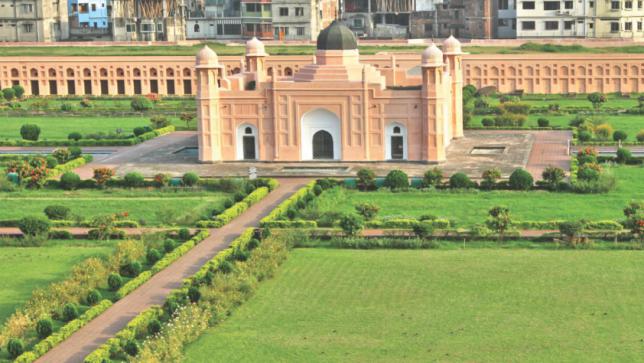 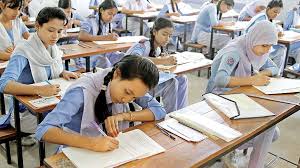 Individual Work
Read the following sentences and underline the verbs and  also notice their structures:
English is an international language.
 These mangoes are very sweet.
 This book is not  very big.
 Are you a student?
 Is the class small or big?
 Why are you late?
 Where is your father?
Use of Present Simple
Universal Truth
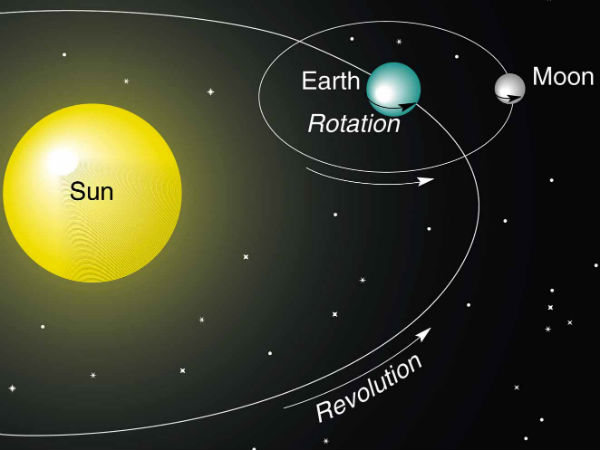 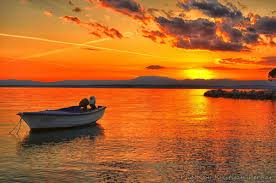 The earth moves round the sun.
The sun sets in the west.
Habitual Fact
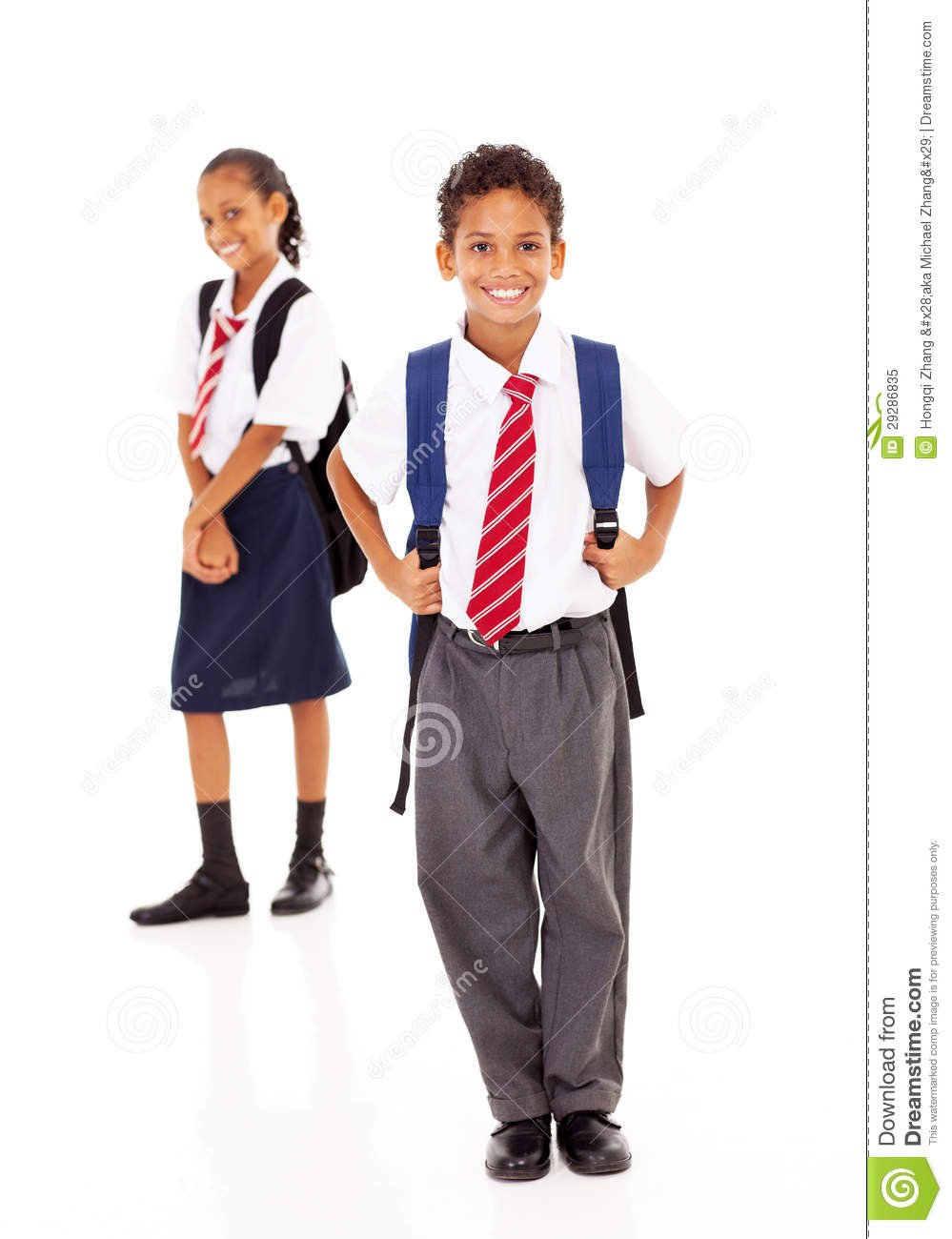 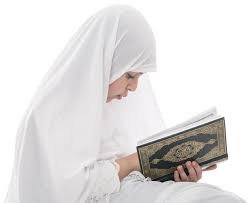 She often reads the Quran.
He goes to school at  9 o’clock everyday.
N. B: always, regularly, sometimes, often, generally, daily, everyday, occasionally, usually, normally – Present Indefinite Tense.
Historical Truth
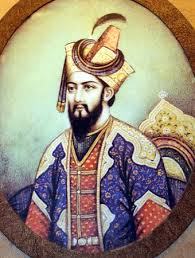 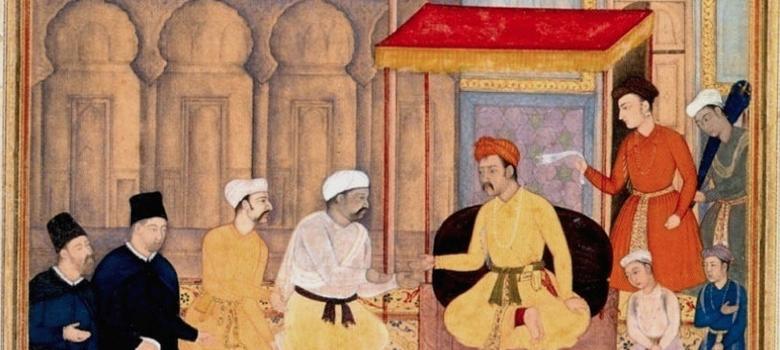 Humayun ascends the throne.
Akbar innovates Bangla year.
Writer’s Quotation
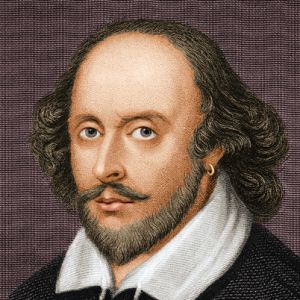 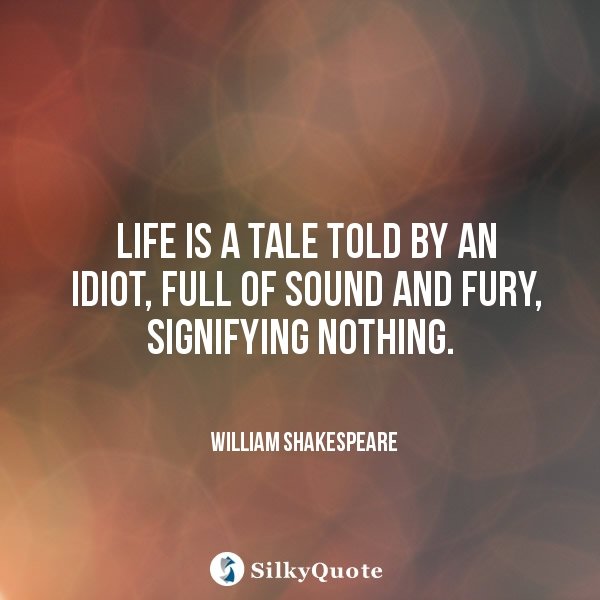 Shakespeare says, “Life is a tale told by an idiot.”
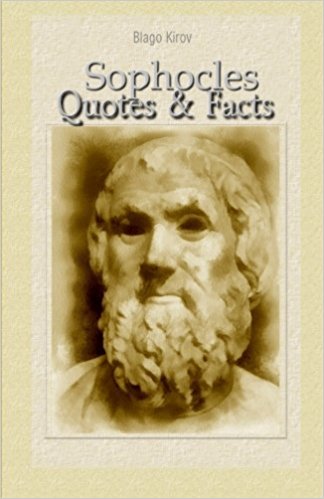 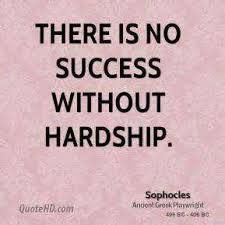 Sophocles says, “ There is no success without hardship.”
Conditional Sentence
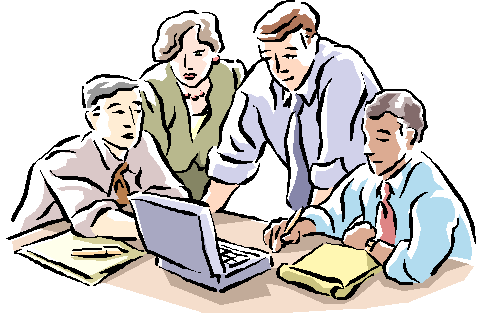 If he wants, I shall help him.
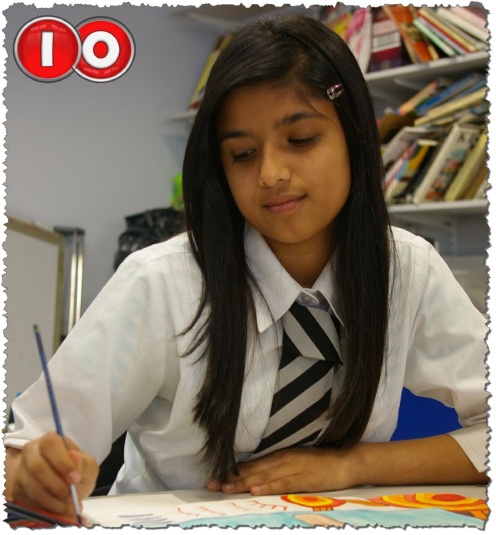 Unless you read attentively, you will not do well.
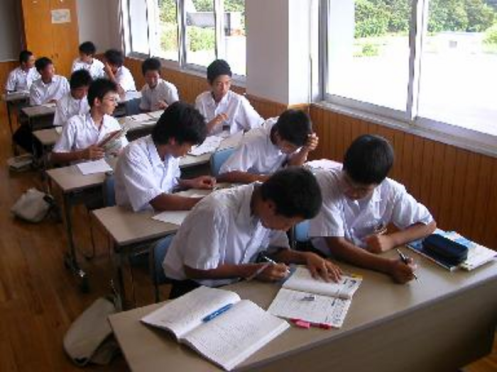 Pair Work
Change the verbs into simple present tense:
There was a law of laws and that was natural law. Water flew downward from upward. In the east the sun rose and in the west it set. Might was right and rule over everything. But truth prevailed upon that.  According to law of  nature fire burnt each and everything, water drowned and wind blew away.
Pair Work Solution
Check your answer:
There is a law of laws and that is natural law. Water flows downward from upward. In the east the sun rises and in the west it sets. Might is right and rule over everything. But truth prevails upon that.  According to law of  nature fire burns each and everything, water drowns and wind blows away.
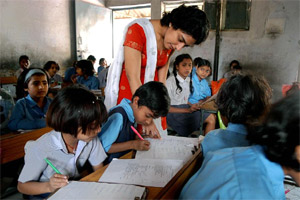 Group Work
Complete the sentences using the verbs:
The moon ---- at night.
 Wind ---- violently.
 He ---- not do it.
 It ---- rain here everyday.
 The sun ---- in the east.
 ---- he go home?
 ---- you a student?
 ---- they play cricket?
does
do
are
rises
shines
does not
blows
does
Group Work  Solution
Check your answer:
The moon shines at night.
 Wind blows violently.
 He does not do it.
 It does not rain here everyday.
 The sun rises in the east.
 Does he go home?
 Are you a student?
 Do they play cricket?
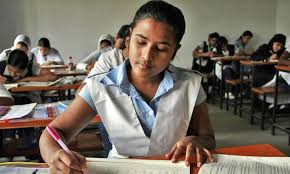 Assessment for Learning
Complete the passage about Mrs. Fatema Begum:
Mrs. Fatema Begum (a)---- from Bangladesh. She (b) ---- Bangladeshi. She (c) ---- a secondary school teacher. She (d) ---- in a girls’ school in Bogra. She (e) ---- English. Her husband is a doctor. He (f) ---- in a hospital. They (g) ---- three children, one boy and two girls. They (h) ---- after their children. Mrs. Begum (i) ---- balanced diet. She (j) ---- careful about her health.
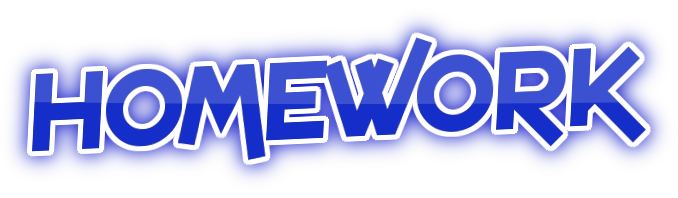 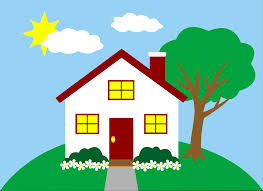 Dear students, write it in your notebook:
Write five sentences about “Your family”  using ‘be’  verbs and five more sentences using ‘action verbs’ in the present simple tense.
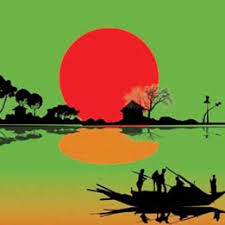 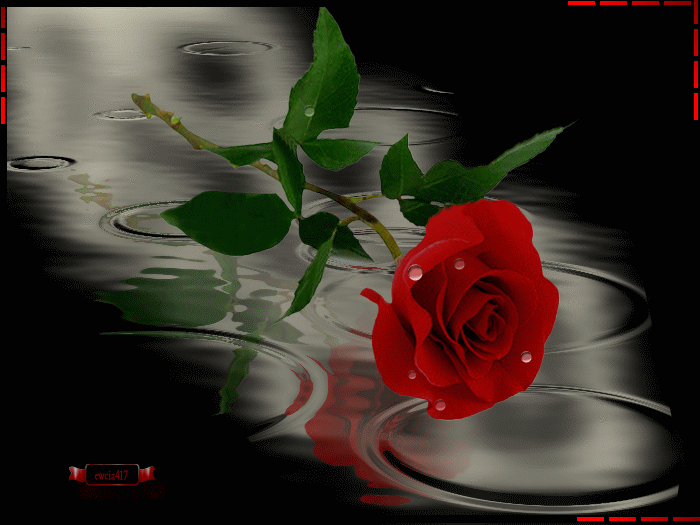 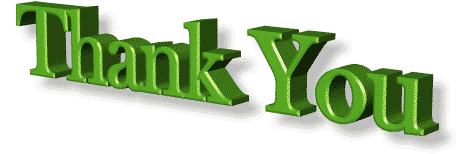